Свято-Успенский кафедральный собор – «сердце» Смоленска 




Подготовил 
ученик 4-А класса
 МБОУ «СОШ №1» г.Сафоново
Киселёв Лев
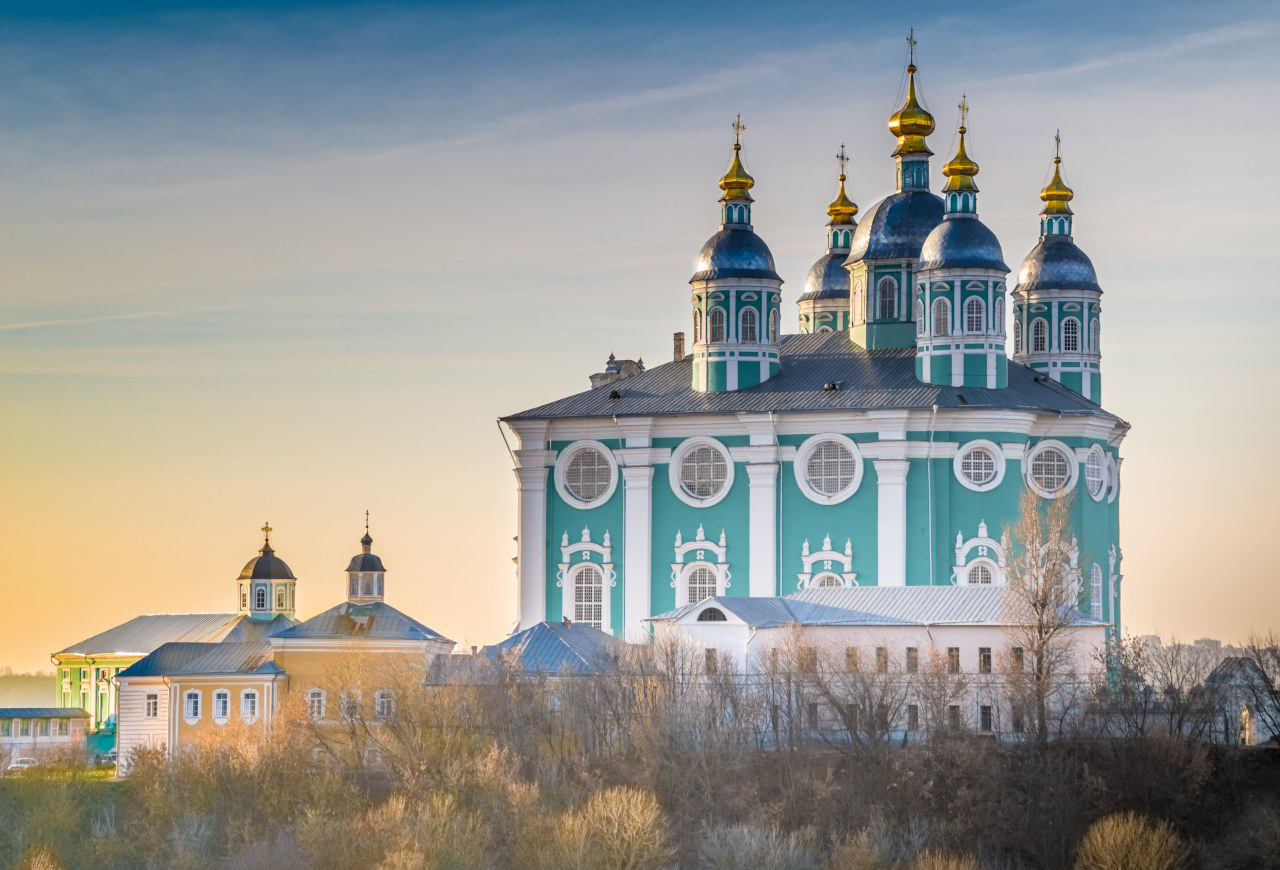 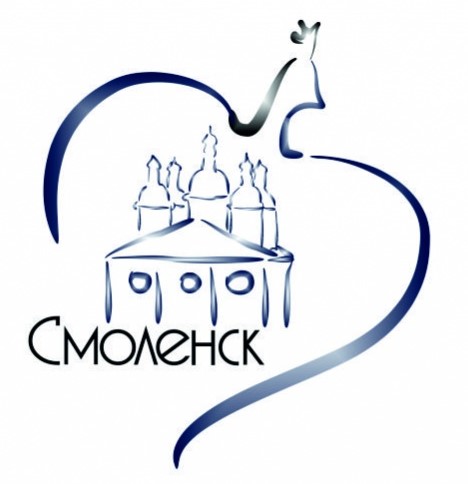 1. Успенский собор расположен на Соборной горе
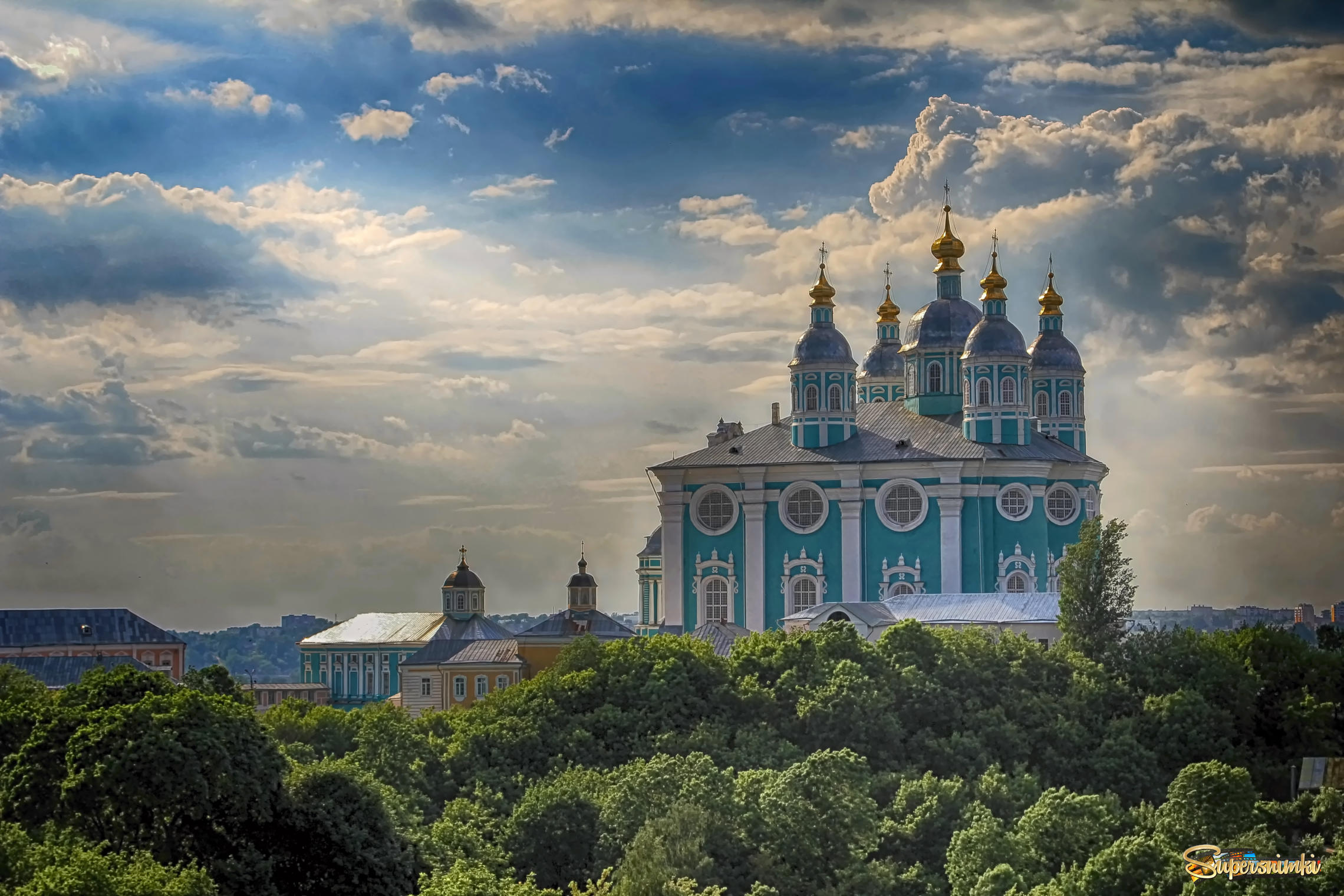 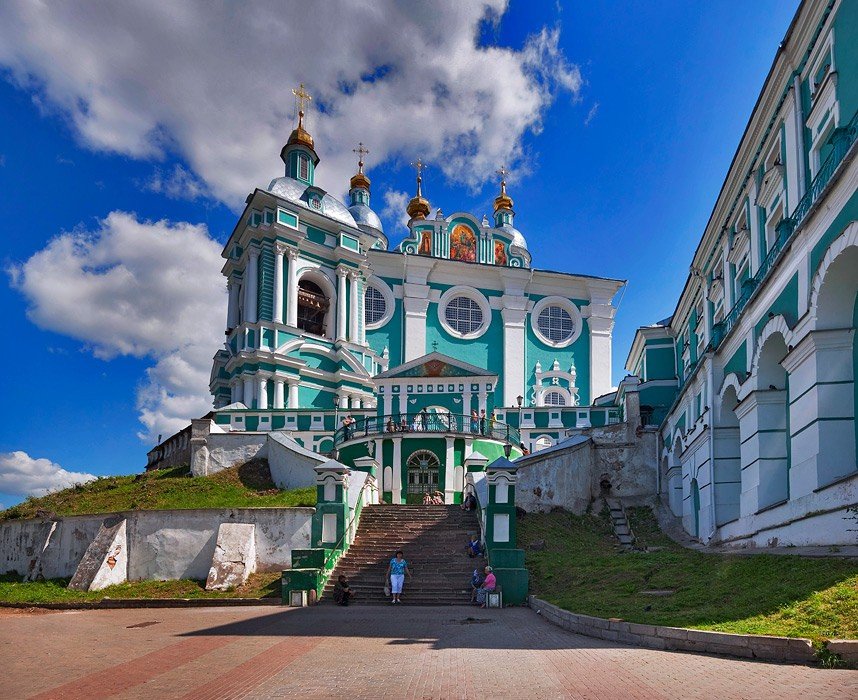 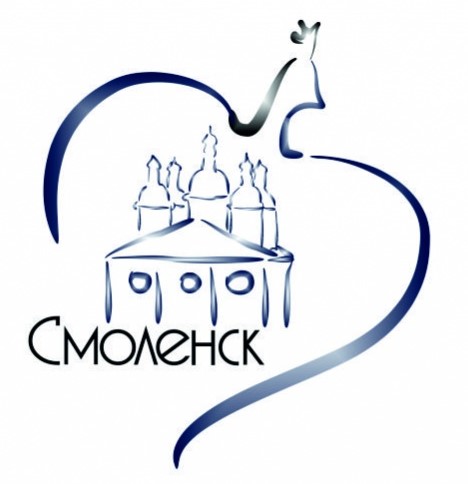 2. Впечатляющие размеры
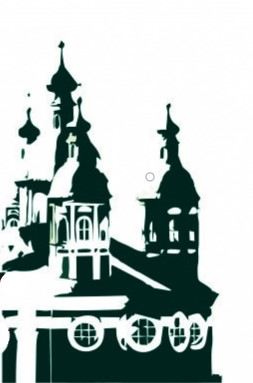 Высота Успенского собора —почти 70 метров. Вмещает - до 5 000 человек.Площадь внутри собора - более 2000 м2.
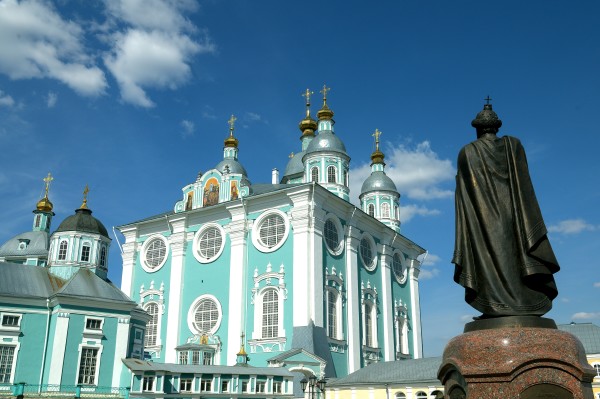 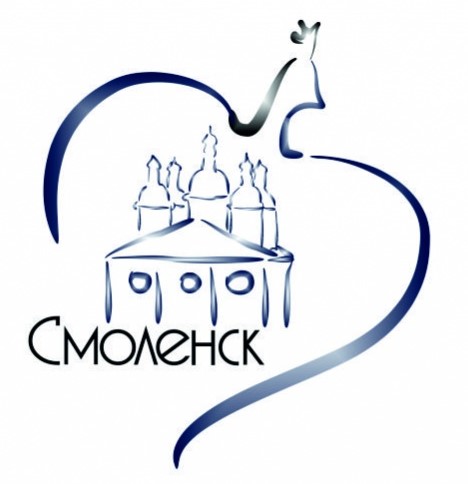 3. Это второй Успенский собор 
на Соборной горе
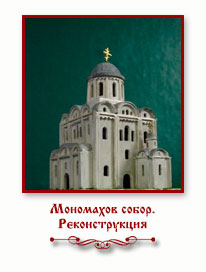 Первый Успенский собор в Смоленске был заложен в 1101 году князем Владимиром Мономахом.    Ипатьевская летопись гласит:«…в се же лето Владимир заложил    церковь в Смоленске, святое Богородице камяну  епискупью».
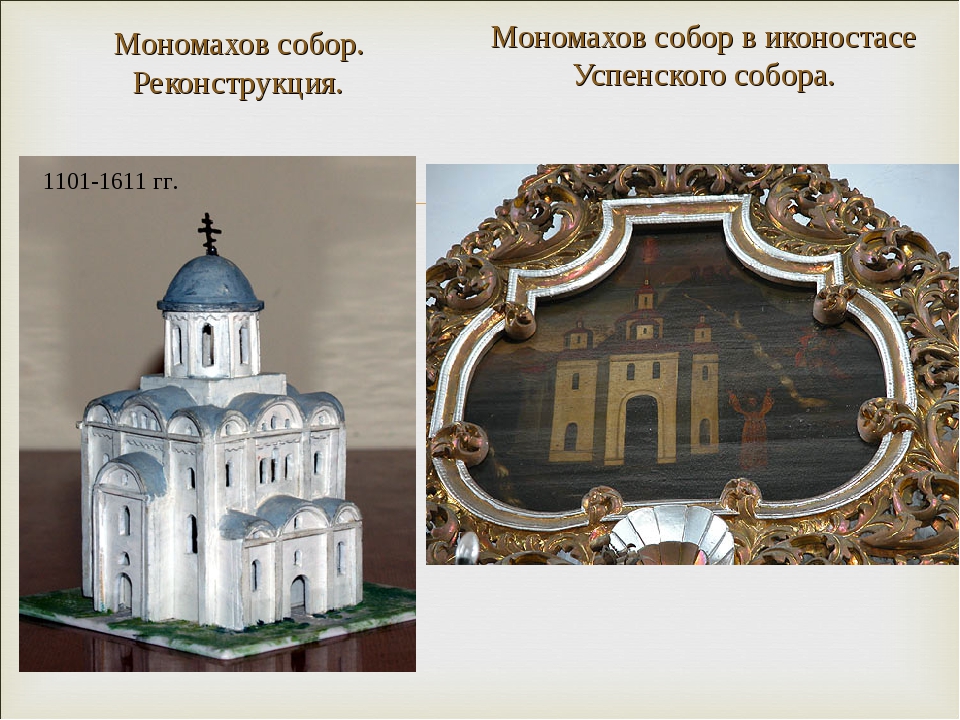 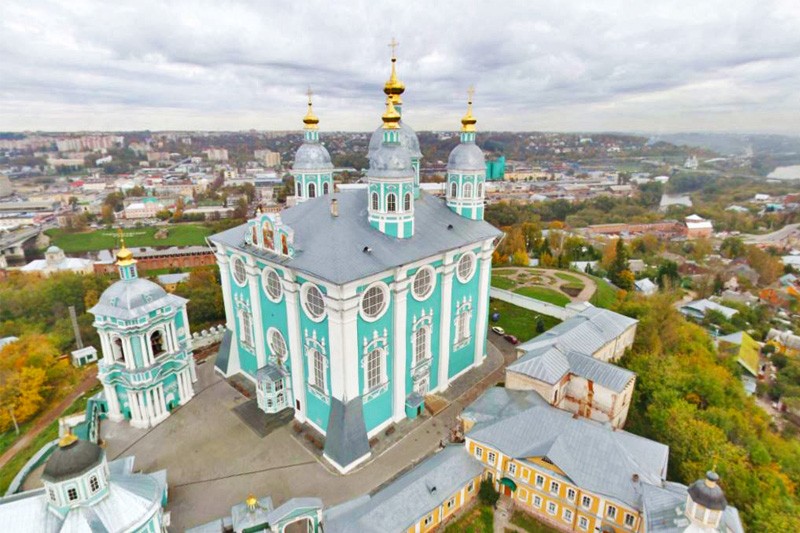 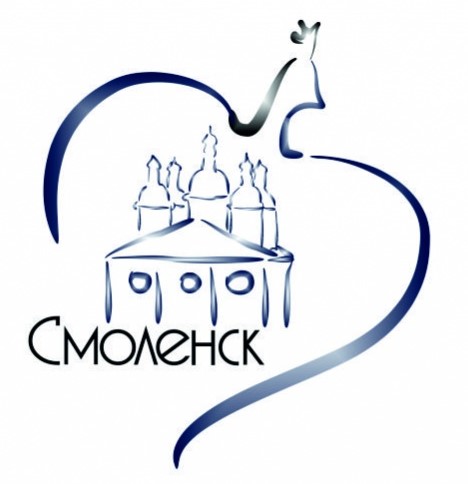 4. Успенский собор строился почти 100 лет
В 1677 г. на месте разобранного Мономахова собора по указу царя Алексея Михайловича под руководством зодчего Алексея Королькова был заложен новый собор.
В 1728 году было принято решение о продолжении строительства собора. Возведением собора на разных этапах руководили архитекторы Антон Шедель и Пётр Обухов.
В 1772 году строительство Успенского собора было завершено.
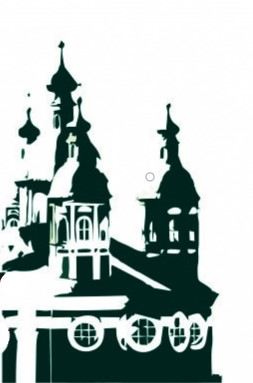 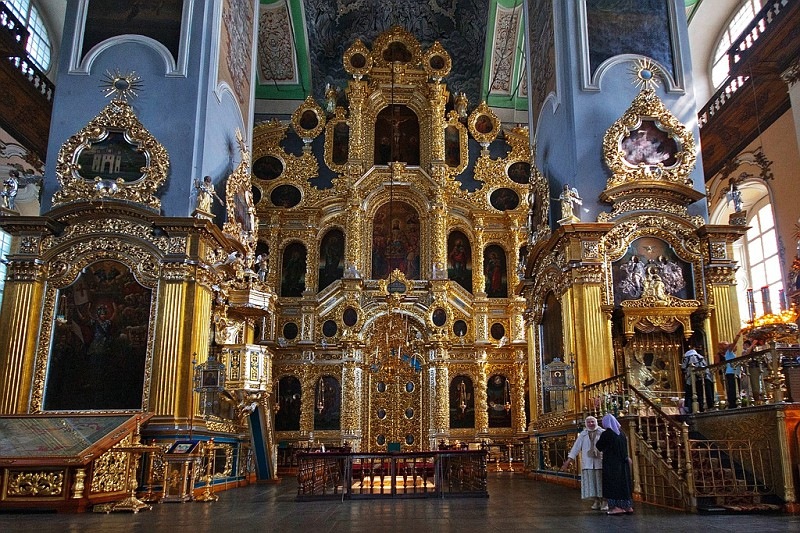 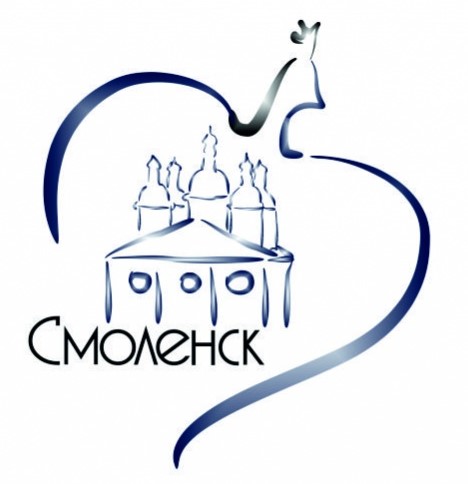 5. Удивительный иконостас
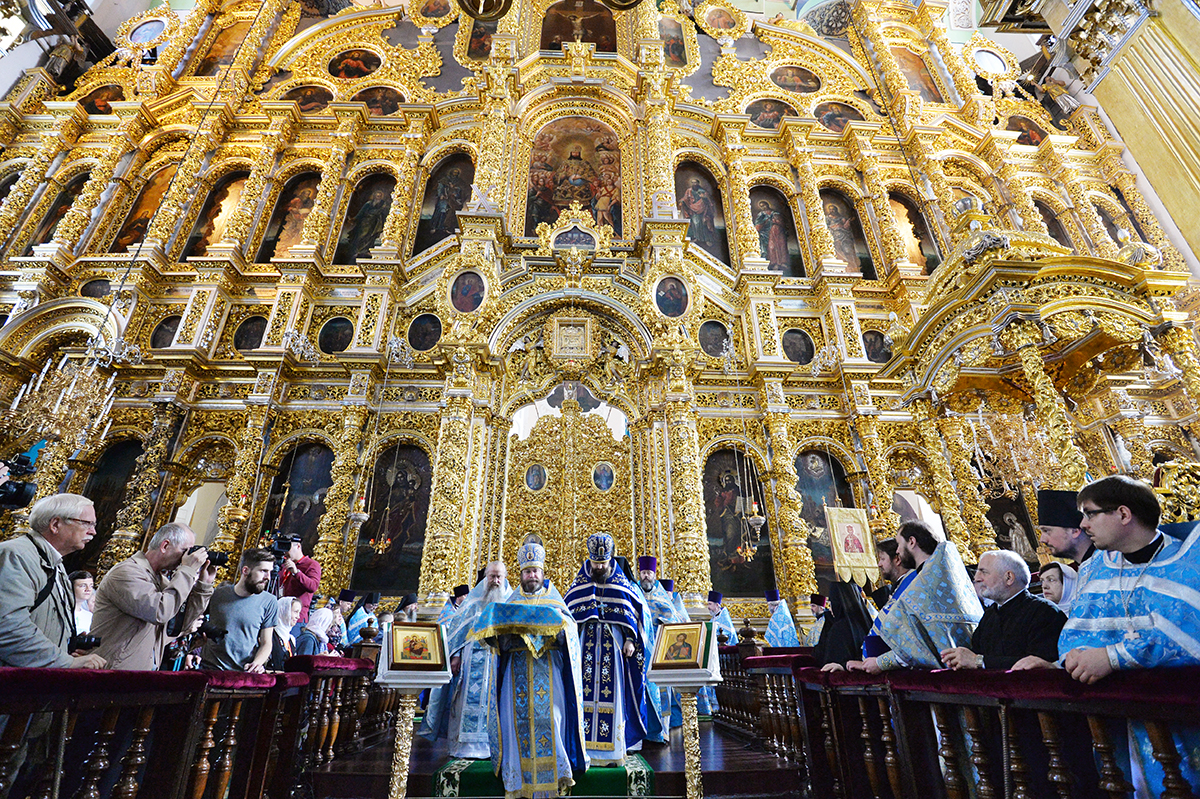 иконостас высотой 31 метр;
99 икон;
выразительная резьба царских врат.
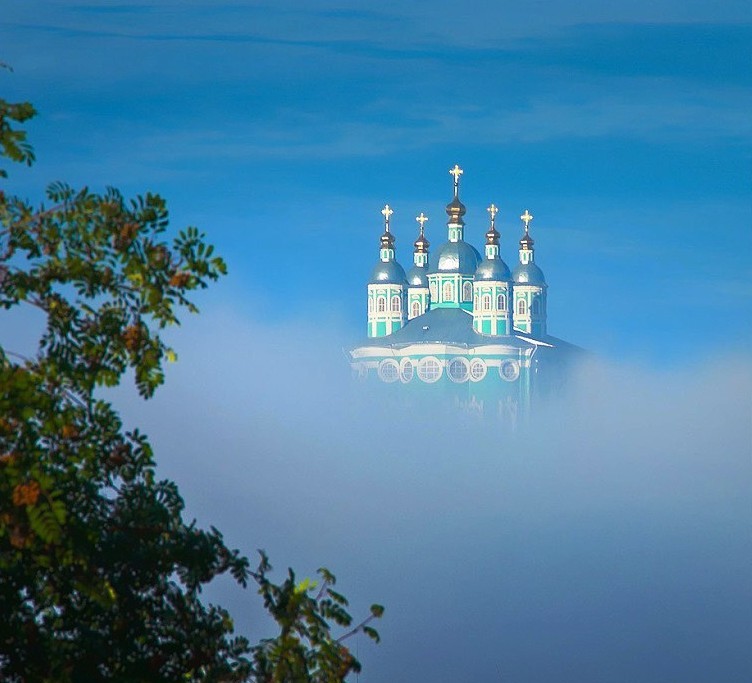 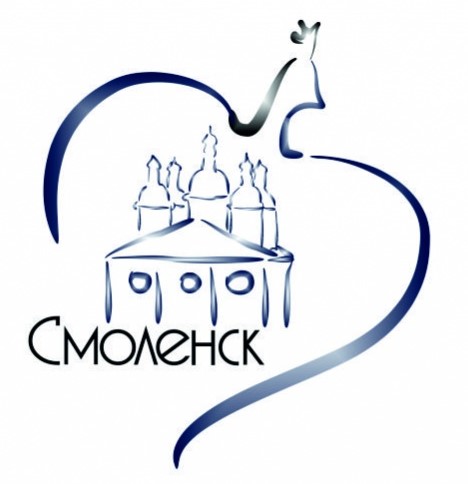 6. Собор под Божьим покровительством
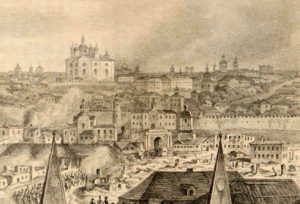 Успенский собор уцелел 
при пожаре 1812 года
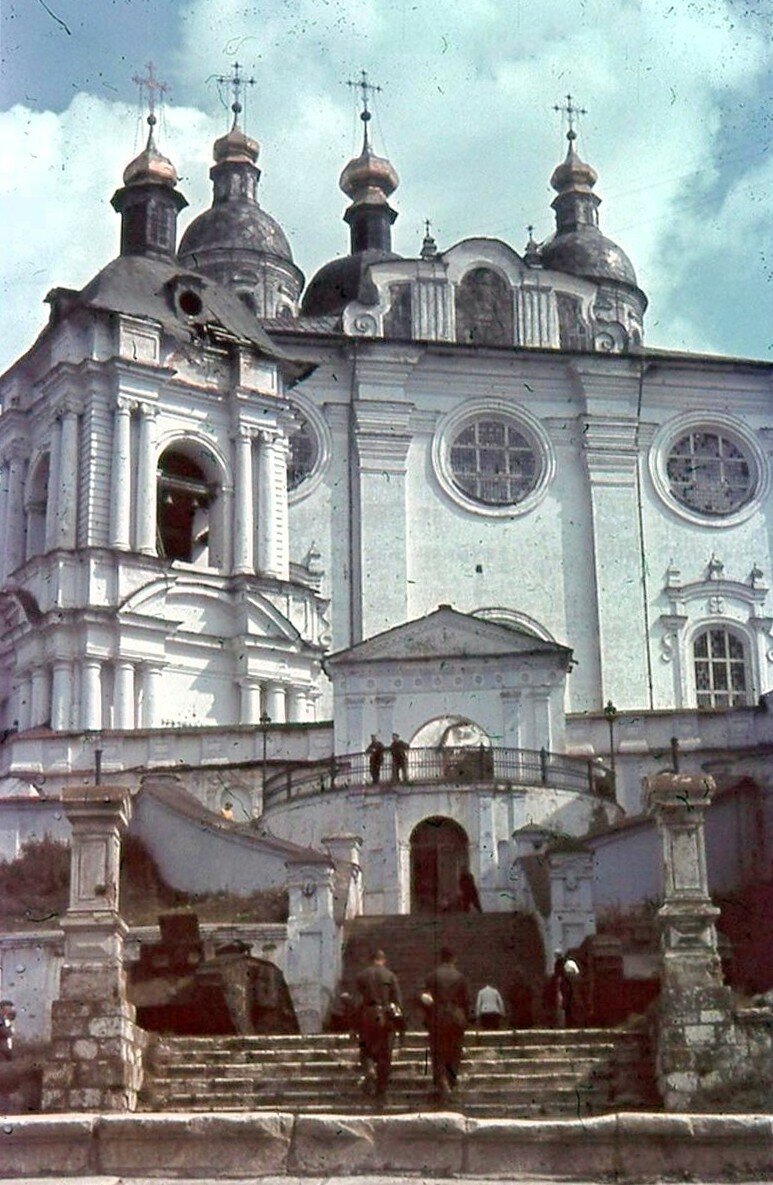 Собор уцелел 
в годы Великой Отечественной войны
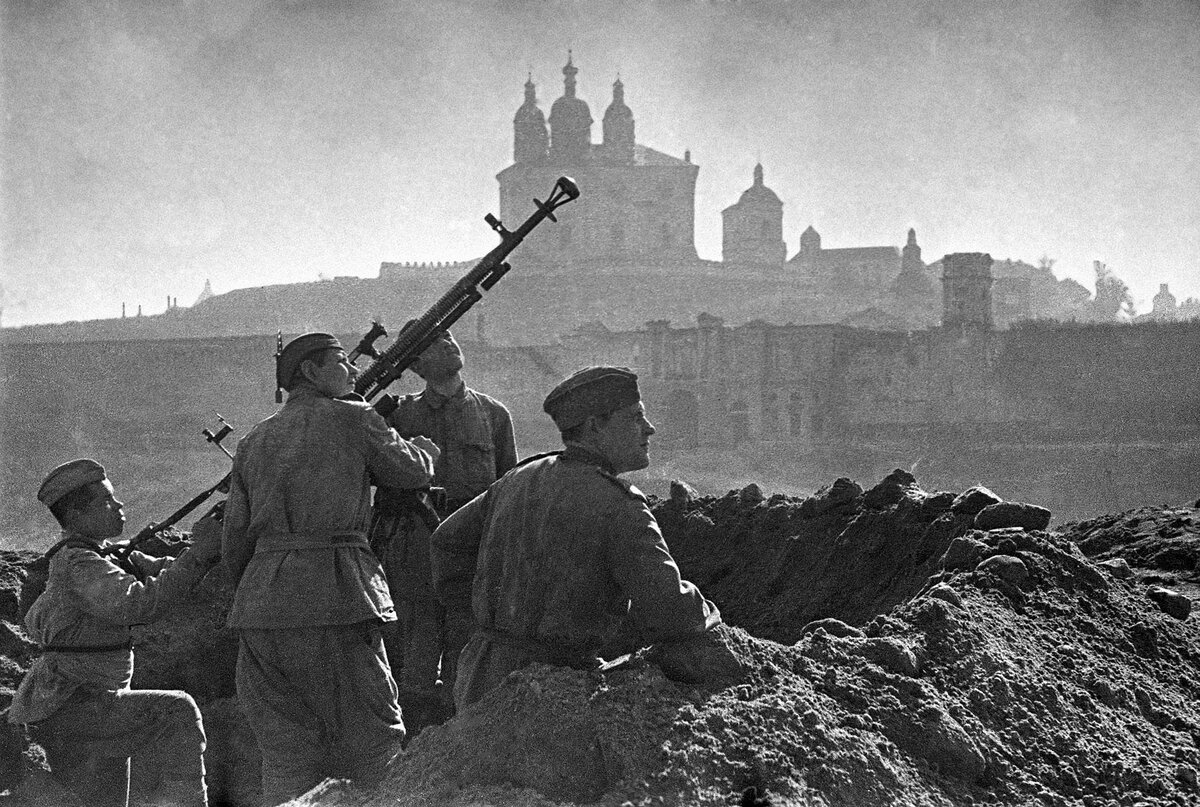 При обороне Смоленска командующий 16-й армией генерал Лукин получил приказ взорвать собор, который был мощным ориентиром для артиллерии. 
Но Лукин, взяв ответственность на себя, приказ не выполнил.
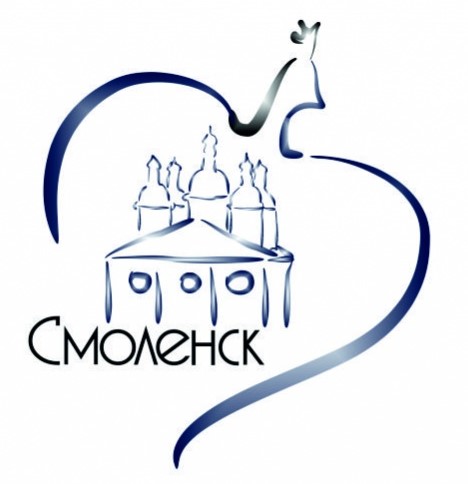 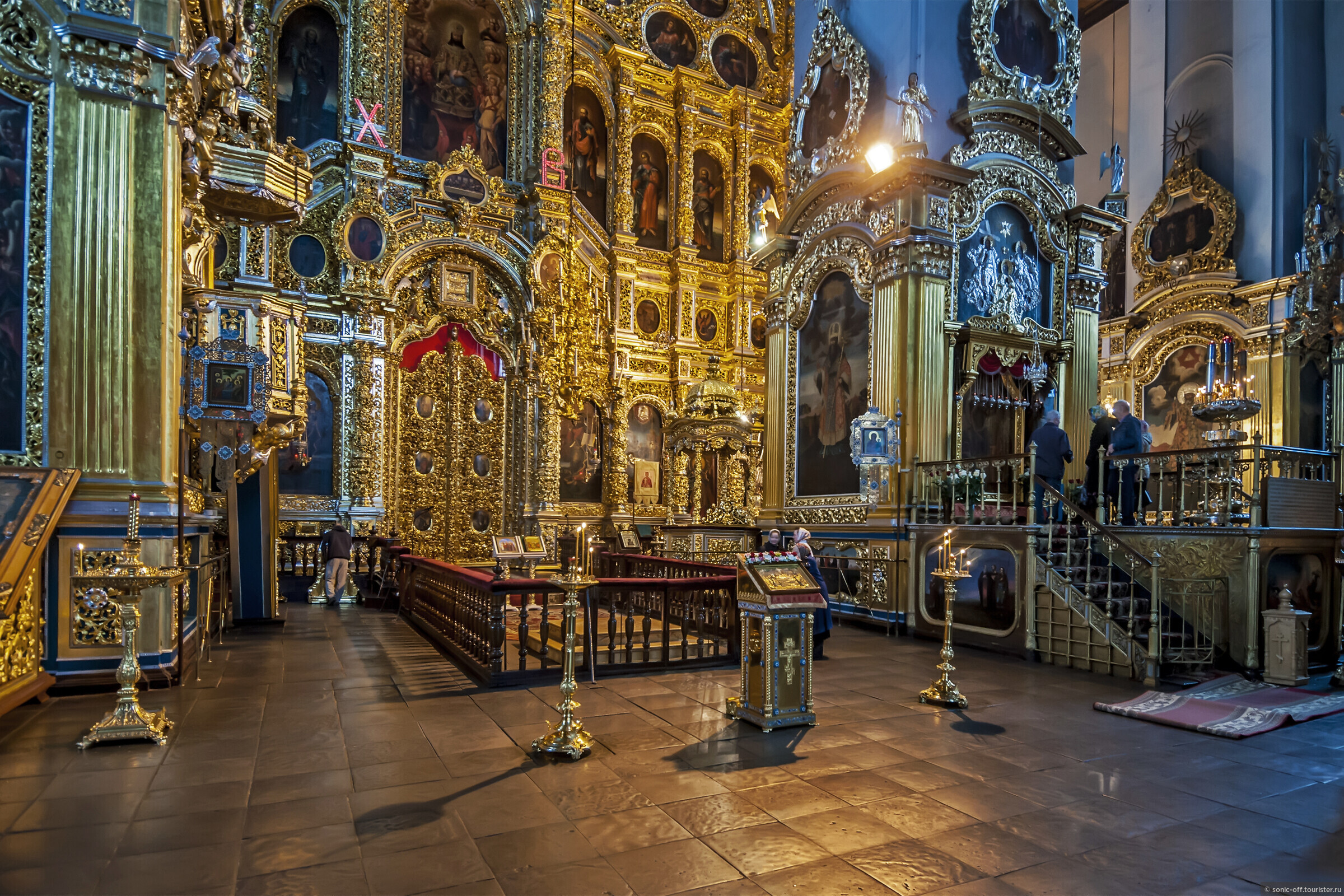 7. Святыни Свято-Успенского собора
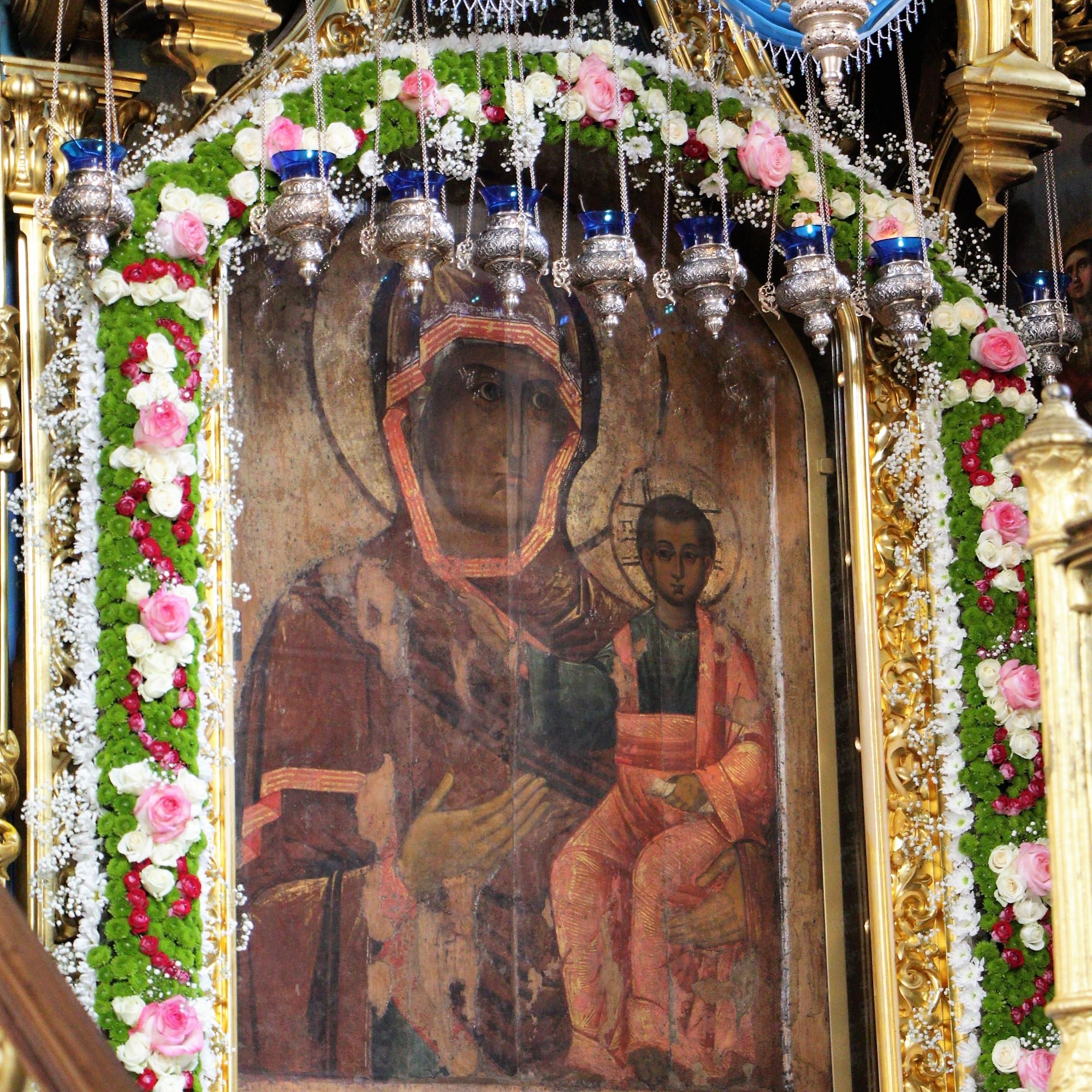 Главная святыня собора – 
Смоленская икона Божией Матери «Одигитрия»
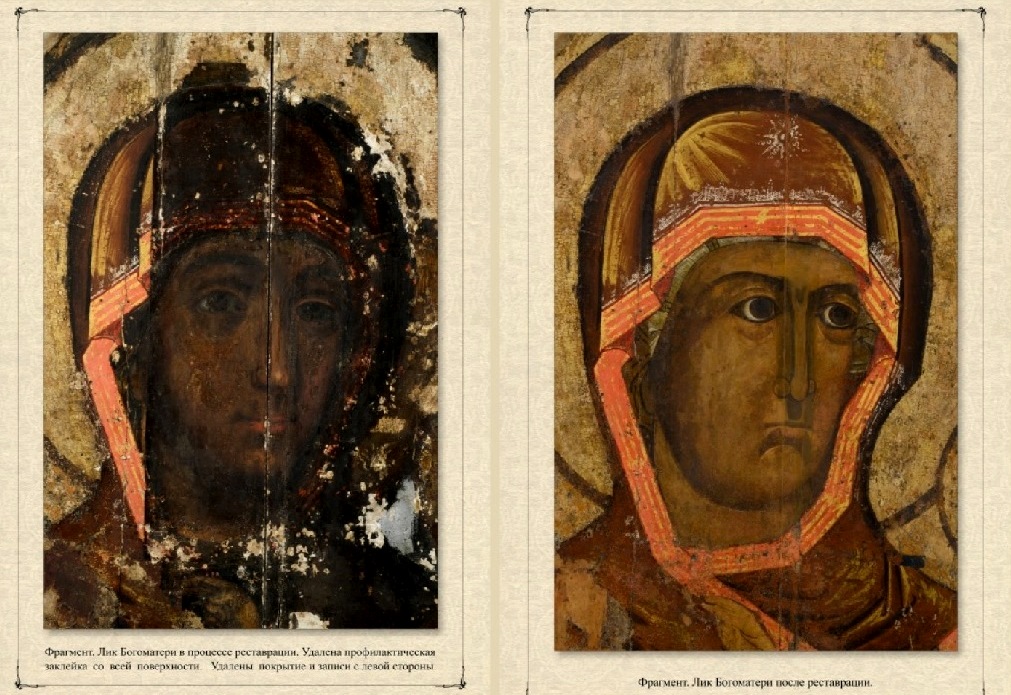 В 2015 году икона после реставрации вернулась
 в собор
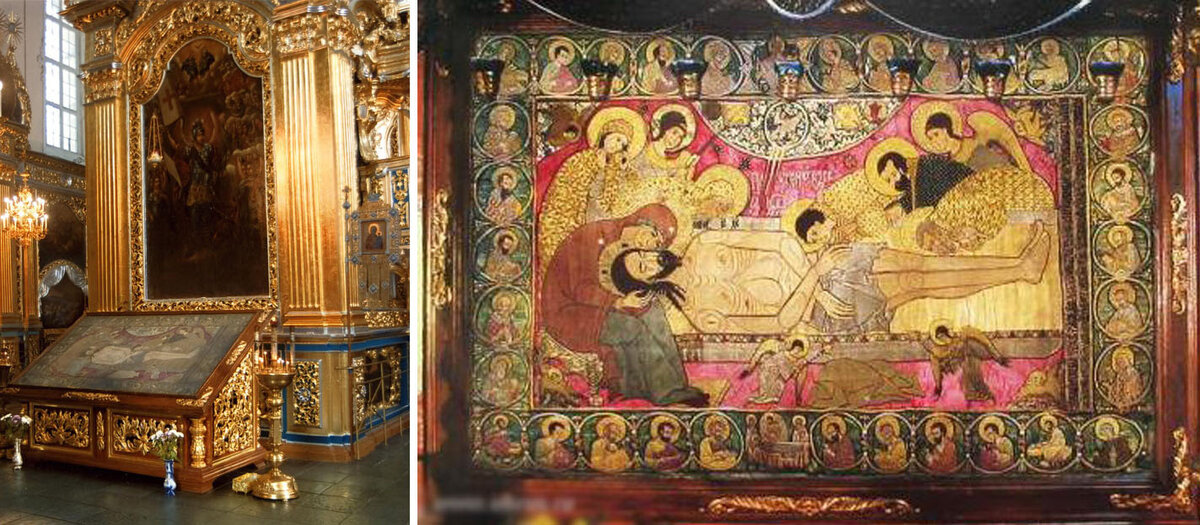 Значимая святыня собора – плащаница 
«Положение во гроб».     Была создана в 1561 году
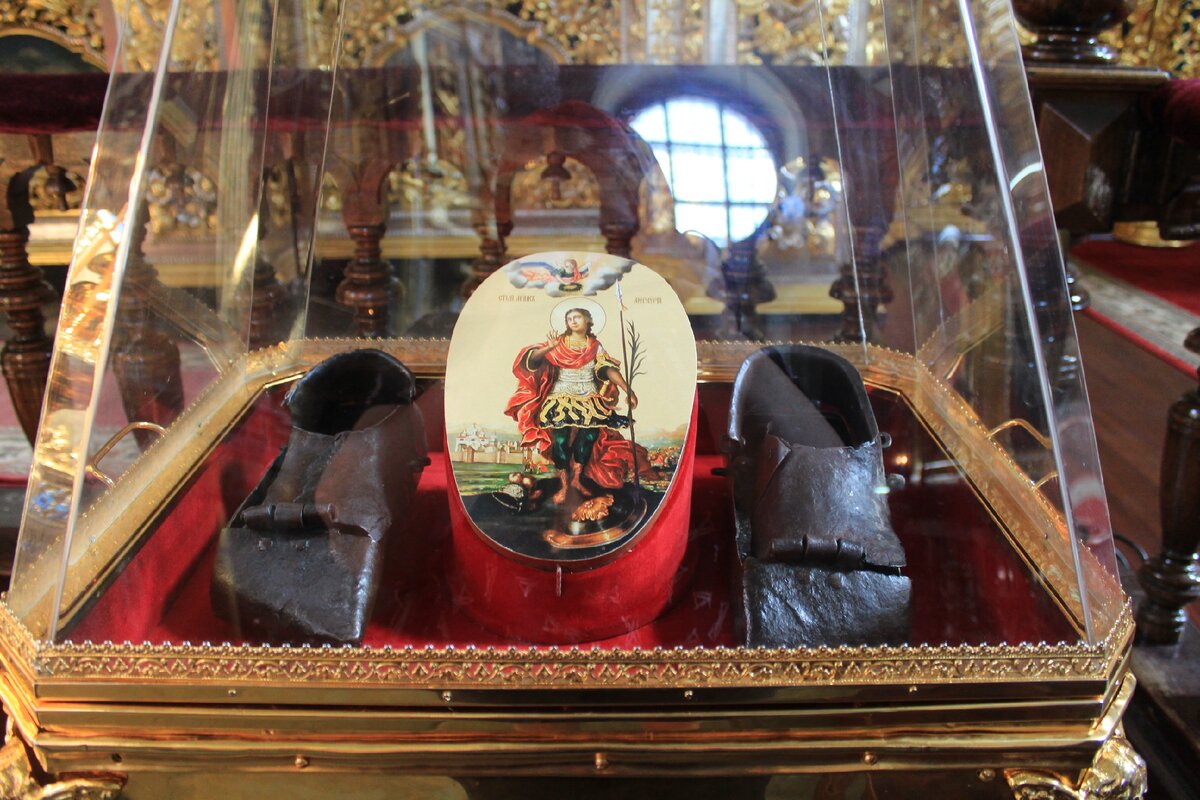 Необычная святыня – сандалии защитника города  Меркурия Смоленского
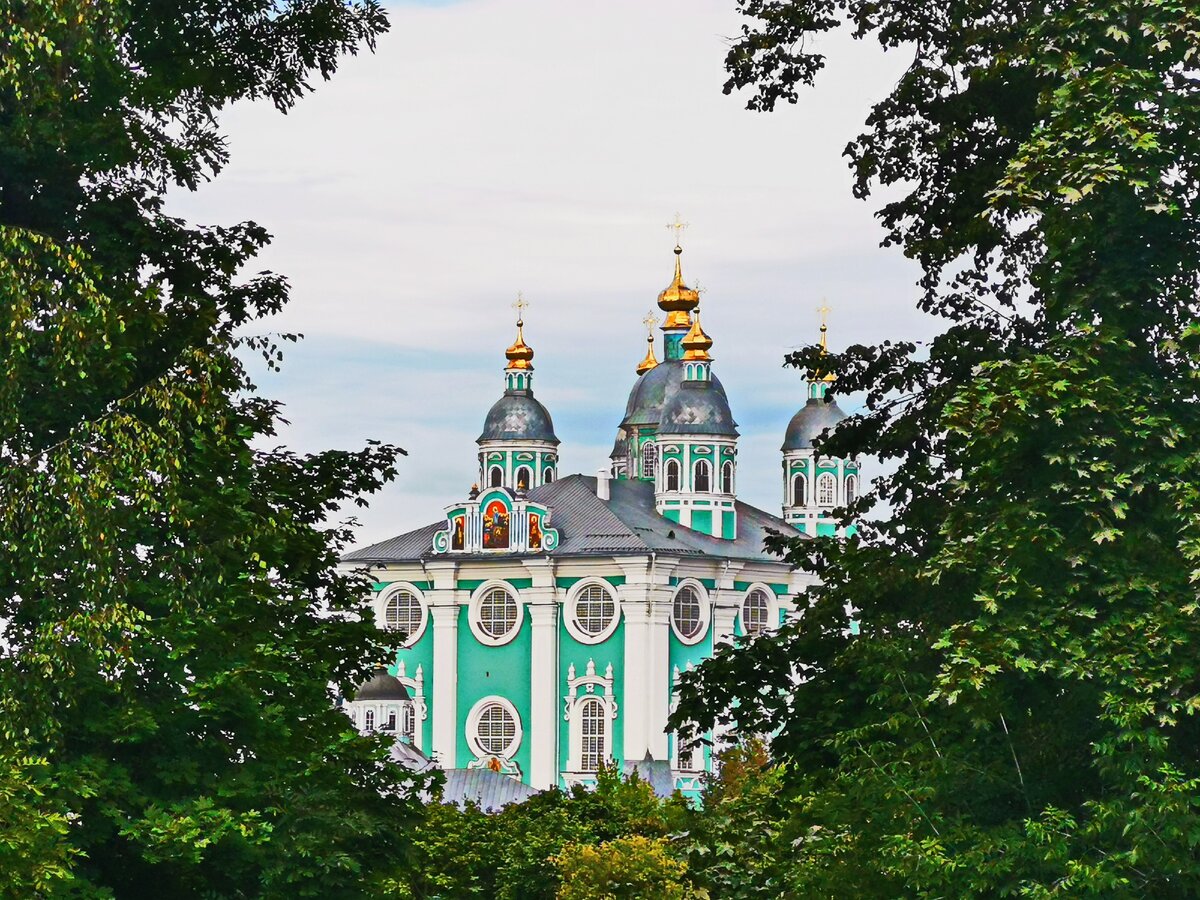 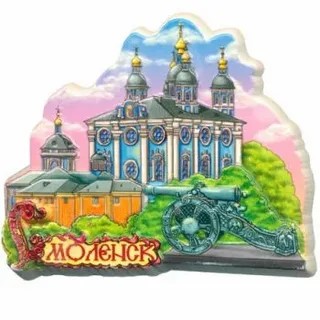 Спасибо за внимание!